Improving care togetherOur vision and strategy for adult social care in Tower Hamlets – a summary
2021
Introduction
What is adult social care?
Adult social care covers social work, personal care and practical support for younger and older adults over 18 with a physical disability, learning disability, physical or mental illness. It also includes safeguarding for those at risk of harm and abuse, drug or alcohol dependency, as well as support for unpaid carers.
When people think of social care they often think of things like home care, care homes and day centres. But adult social care is much more than that. Support can range from advice services designed to help people solve issues at an early stage, to employment support for people with a disability.
What is this strategy?
This strategy is our plan for adult social care in Tower Hamlets over the next 3-5 years. It explains our future ‘vision’ for social care and the action we will take to try and achieve that vision.
We have called our strategy ‘improving care together’ because everyone has a role to play in putting the plan into place.
The Tower Hamlets population in 2019 was estimated to be 325,000.  The population is fast-growing, diverse and comparatively young.
Over 2020-21, 3,974 people with support needs received long-term care from the council, while 440 people received short-term support.
Social care spend in 2020-21 can be broken down as follows: 








Our budget is £117 million for 2021-22.  We spent £118 million in 2020-21.  








The remainder was spent on staff costs and a wide variety of preventative support options to keep people as independent and well as possible.
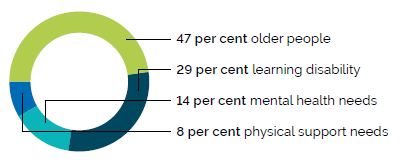 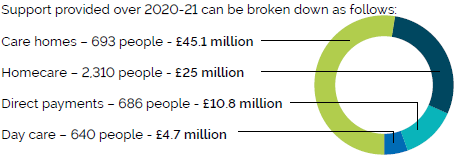 2021 Improving Care Together: A summary
Our vision for adult social care in Tower Hamlets is:
Our aims are:
We will work on:
1. Information advice and early help
2.             Our approach to supporting people
3.           Care at home
4.      Housing with care
5.        Direct payments
6. Technology, innovation & care
7. Support outside the home
8. Working with others
9. Managing our budget
10. Getting the basics right with data & how we work
Why do we need a strategy?
We want to build on our strengths and what we do well:








And we need to address the challenges we face:
Our approach to supporting people
Information, advice and early help
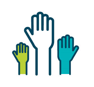 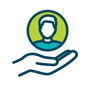 We will work on this area so that:
There is better information on what social care is and what support is available.
Information and support is easy to find, easy to understand and simple to access.
People are encouraged to get help at an early stage.  This includes help to connect with others, help to stay as healthy and well as possible and help getting nutritional meals.
People are empowered to meet their own needs wherever possible.
We will work on this area so that:
We focus on people’s strengths and what they can do for themselves, not just the things they need help with. 
We are clear on what people can expect from social care and the role that individuals, families and communities play.
We want everyone working in social care to:
Be kind and compassionate
Treat people with dignity 
Be problem-solvers
Positive risk-takers 
Be creative
Be clear & realistic on what we can & cannot do
Be diverse
Be flexible
Focus on the goals people want to achieve
Focus on what people can do for themselves
Be anti-racist and inclusive
Work as one health and care system
Understand how trauma affects people
To do this we will:
To do this we will:
[Speaker Notes: .]
Care at home
Housing with care
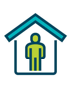 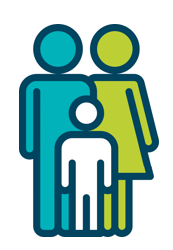 We will work on this area so that:
There is a range of options available to people who need housing with care, reflecting the different needs and preferences people have.
People have a positive experience of moving into and living in a new home.
The social care workforce is well-trained and well-supported .
We will work on this area so that:
People have more choice and control over care provided at home.
Support from care workers and care agencies is more focussed on the goals people want to achieve, helping people live independently at home for as long as possible.
We work closely with the NHS so people get joined-up support.
The social care workforce is well-trained and well-supported .
To do this we will:
To do this we will:
Direct payments
Technology, innovation & care
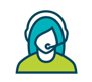 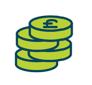 We will work on this area so that:
More adult social care users are encouraged to organise their care and support with a direct payment.
The process of getting a direct payment is as simple as possible.
Direct payments to become one of the first offers to everyone who is new to adult social care. 
People who organise their care with a direct payment feel safe and supported.
We will work on this area so that:
Technology in care is used and offered more. It will not replace other forms of support that already work well: Our focus will be on improving what we do through technology.
People who are new to technology will be supported to start using it.
People have a bigger range of equipment and adaptations to chose from at home.
Examples of technology:
Telecare
Alarms
Sensors

Voice-activated tech (e.g. Alexa)
Apps
To do this we will:
To do this we will:
Support outside the home
Working with others
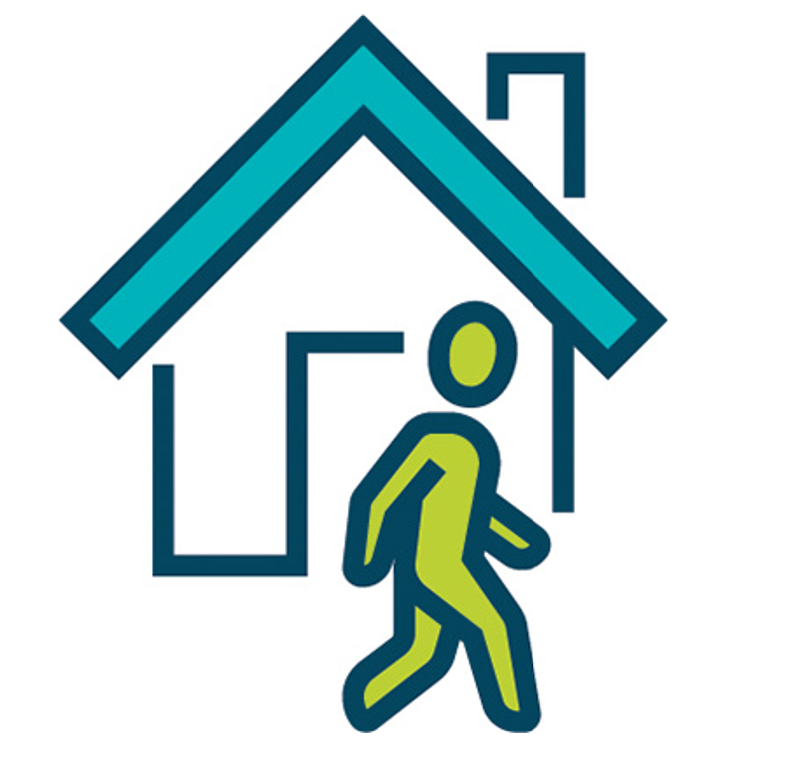 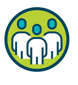 We will work on this area so that:
People have more flexibility and choice over when where to get support in the daytime and evening.
People are better supported to find out about and take part in activities in their local communities.  
Day centres will act as flexible base from which people can access activities in the borough, while also providing a safe and inclusive space to connect with others and get support.
We will work on this area so that:
We continue to ‘coproduce’ adult social care – including carrying out this strategy -  with people who use social care and carers.
We work closely with health services so people get joined-up support.
We work closely with housing services, including on equipment and adaptations..
We continue to work closely with the organisations we fund, with other local organisations and with volunteers. 
Services communicate better with one another, with clearer roles and responsibilities
To do this we will:
To do this we will:
Managing our budget
Getting the basics right with data & how we work
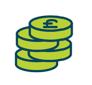 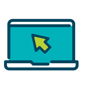 We will work on this area so that:
There is good quality data recorded on our IT systems, giving a clear picture of what is happening in adult social care.
Staff and managers are able to analyse clear and accurate data and use it to make better decisions .
The step-by-step processes we take in social care are not be overly complicated.
We will work on this area so that:
The financial pressures faced in adult social care are addressed.
Managers and staff in social care closely monitor their budgets and the amount spent in their area.
We spend money fairly effectively and wisely.
We raise more income by improving how we collect any debt owed to us.
Mosaic is the name of the IT system mainly used in social care.
To do this we will:
To do this we will:
More information on the strategy
The strategy covers the next 3-5 years.  Sitting alongside this strategy is an action plan, with detailed information on the actions we will carry out, who will do this and what difference it will make.

How was the strategy developed?
The strategy was coproduced with the people impacted by it over summer and autumn 2021, including:
People who use social care and carers
Social care staff
Staff working in the NHS, health services and community and voluntary sector.
We are committed to working in partnership with adult social care users and carers to continue to carry out and ‘co-produce’ this strategy.

Equality, diversity and this strategy
This strategy is part of our commitment to tackle inequality and value diversity. The strategy takes into the account the 2010 Equalities Act, protecting the rights of individuals and advancing equality of opportunity for people. This includes but is not limited to:
People of Black, Asian and minority ethnic backgrounds.
People with a disability or long-term health condition.
Women.
Older people.
People who are LGBTQ+ 
People who identify with a gender that is different to the one assigned to them at birth.
People of different religions and beliefs.

How will we know it has been successful?
We will use the following 11 measures to understand what difference the strategy is making:
How much is being done
The number of people getting information, advice and early help.
The proportion of social care users and cares who get a direct payment.
The number of council and external staff trained on the topics in this strategy.
The proportion of social care users and carers using technology-enabled care.
How well are actions being carried out
The number of social care users who say they have meaningful choice over their support.
The number of social care users and carers who say they have had a positive and good quality experience of social care.
The number of people who say they have a good understanding of adult social care.
What difference it has made:
The number of social care users and carers who say support enables them to meet their goals.
The number of social care users and carers who say they feel connected to others.
The number of social care users and carers who say support enables them to be as independent as possible.
Adult social care spends within its means.

How and where will progress be reported?
Every year we will produce the Local Account magazine called ‘How are we doing?’. This is a resident-facing publication published on our website and printed out.  We will include information on our progress in this.

How does this strategy fit in with other strategies and plans the Council has?
This strategy has been written to complement a number of other strategies and plans.  The biggest links are with:
The Health and Wellbeing Strategy. This describes our overall plan to improve health and wellbeing in Tower Hamlets.
The Tower Hamlets Together Plan. This describes what health and social care will work together on in future.
The Council’s Strategic Plan.  This describes the actions and aims of the Council over the next three years.